Rocky Mountain Research Data Center (RMRDC): 
Executive Director
jani.little@colorado.edu
Rocky Mountain Research Data Center (RMRDC): 
Accessing Restricted Data Collected by Federal Statistical Agencies

https://www.colorado.edu/rocky-mountain-research-data-center/

Jani Little, Executive Directorjani.little@colorado.edu
Philip Pendergast, Administrator
philip.m.pendergast@census.gov
Kas McLean, GRA (Econ PhD Candidate)
kas.mclean@colorado.edu

/www.colorado.edu/rocky-mountain-research-data-center/
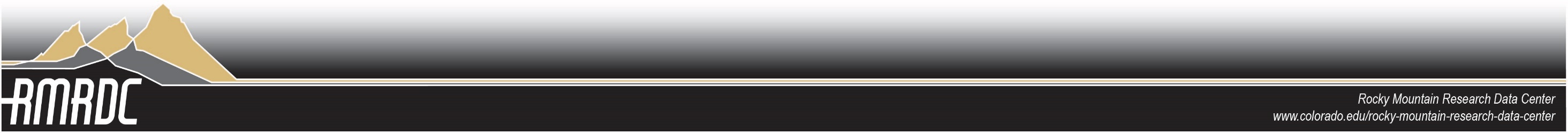 RMRDC Membership Network*All faculty, staff, and graduate students associated with member universities have free access to the lab and services
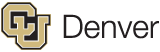 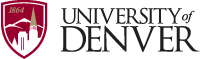 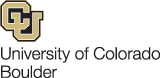 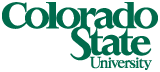 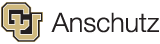 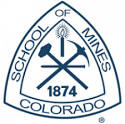 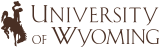 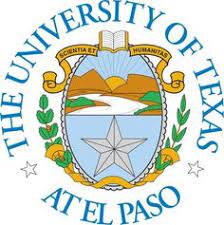 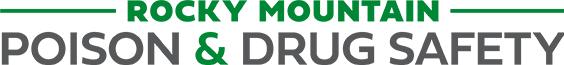 Advantages of Restricted-Use Microdata
For Researchers:
Greatly expands the policy and basic questions that can be addressed
Builds on past research findings with richer data
Improves competitive edge for grants, publications, recruitment  
Improves graduate education (big data/statistical techniques) and placement
For Research:
National data collections representative of demographic subpopulations and sub-national geographic areas
Longitudinal and/or linked person-level or household-level data
Variables not available in public-use versions of data sets, such as low-level geography
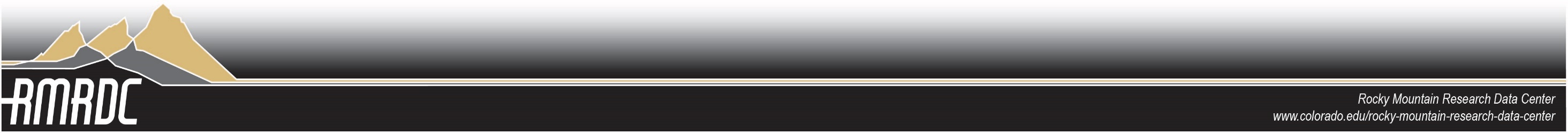 Bureau of the Census
Office of Research, Evaluation, and Statistics
(Social Security Administration)
Federal Statistical Agencies
National Center for Education Statistics
Bureau of Transportation Statistics
National Agricultural Statistics Service
National Center for Health Statistics
Bureau of Labor Statistics
Bureau of Justice Statistics
Bureau of Economic Analysis
Economic Research Service
Statistics of Income Division
(Internal Revenue Service)
National Center for Science and Engineering Statistics
(National Science Foundation)
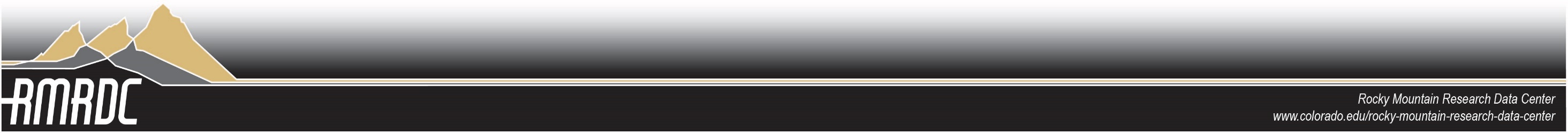 What RMRDC offers:
Access to federal restricted data in a secure facility and through remote access (when authorized)
Staff assist with:
Successful proposal development and submission
Researchers must develop an agency-approved proposal to use the data. 
“Special Sworn Status (SSS)” applications
Researchers undergo a background check which gets them lab access
Technical support
Disclosure review and statistical output approval
Results must be formally reviewed for disclosure violation before sharing
Health Data Grad Course
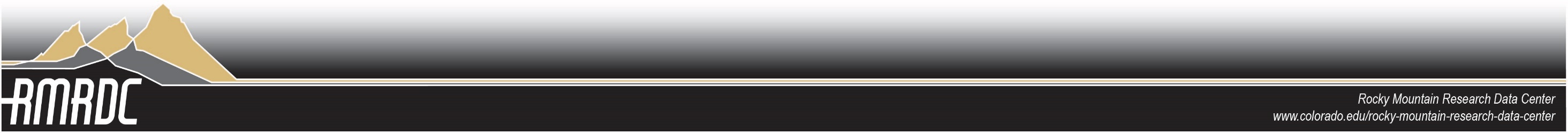 Current University of Denver restricted data projects:
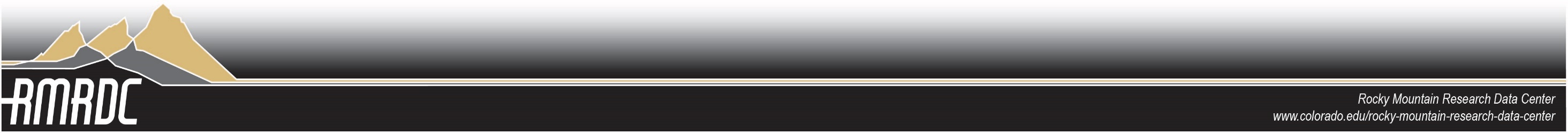 Relevant Restricted-Use Data for School of Social Work
Jani

Early Childhood Health—Family Structures, Nutrition, Stress Levels
Suicide---Youth, Workplace, Mental Health Services
Mental Health--Opioids and Substance Abuse
Mental Health Services--Access and Utilization
COVID-19

Jani and Kas
Health Data Course

Phil:
Criminal Justice System—Vocational programs, Impacts of statutory changes
Crime Victimization—Domestic Violence, Health and Economic outcomes
Social Services Utilization
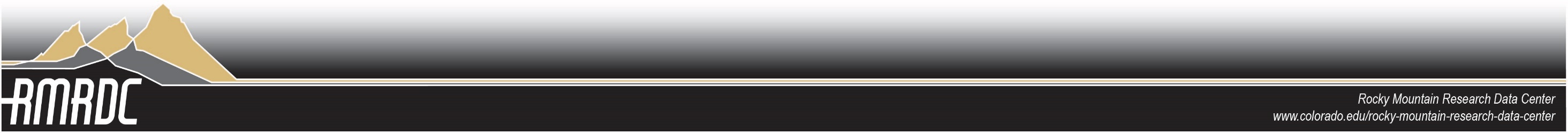 Early Childhood Health—Family Structures, Parental Characteristics, Child Nutrition, Stress Levels, Immunizations, and Health Care Utilization

NCHS disseminated:

National Health and Nutrition Examination Surveys (NHANES) https://www.cdc.gov/nchs/nhanes/index.htm
Interviews, physical exams, lab tests, 24-hour nutrition recall
Parent characteristics, lab results, nutrition intake linked to child’s
Effects on early-life mortality NHANES linked to National Death Index


National Health Interview Surveys (NHIS) https://www.cdc.gov/nchs/nhis/about_nhis.htm
Annually 35,000 HHs, 85,000 Persons
Physical and mental health status
Access to and use of health care services
Health insurance coverage and type of coverage
Demographics and social determinants of health
Effects on early-life mortality-- NHIS linked to National Death Index
Health care utilization--NHIS linked with Medicaid claims 

 
National Immunizations Survey (NIS)  https://www.cdc.gov/vaccines/imz-managers/coverage/nis/child/index.html
NIS are conducted annually and used to obtain national, state, and selected local area estimates of vaccination coverage rates for U.S. children 
19–35 months (NIS-Child) 
adolescents 13–17 years (NIS-Teen)
Includes a HH questionnaire and a provider questionnaire


Census disseminated (eligible for remote access)
	National Surveys of Child Health (NSCH)
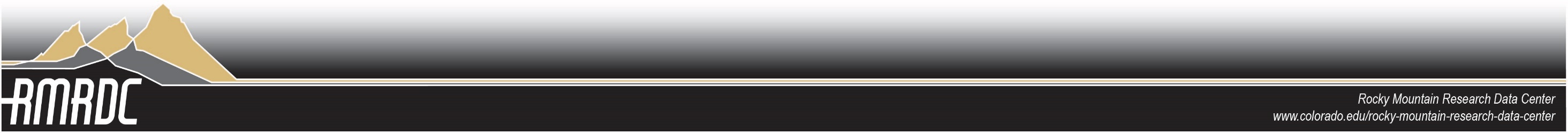 Child Health Related Census Dissemination (eligible for remote access)

National Survey of Child Health (NSCH): https://www.census.gov/programs-surveys/nsch.html

Oversampled Colorado Rural Areas  (contracted with CDPHE)
Annual Ongoing
Physical and emotional health of children ages 0-17
Factors related to the well-being of children 
access to - and quality of - health care
family interactions 
parental health 
neighborhood characteristics 
school and after-school experiences
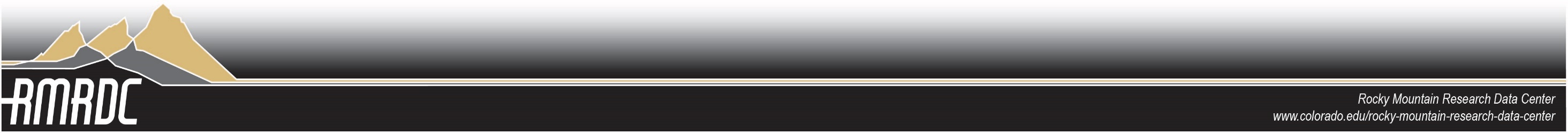 Suicide---Youth, Workplace, Mental Health Services

NCHS disseminated:

National Vital Statistics System (NVSS) https://www.cdc.gov/nchs/nvss/index.htm
Demographics of decedents
All causes ICD-10
State and County Identifiers 
Drug-Involved Mortality (DIM) Files https://www.cdc.gov/rdc/b1datatype/dt1229.html

National Violent Death Recording System (NDVRS) https://www.cdc.gov/violenceprevention/datasources/nvdrs/index.html
All Suicides in participating states, 2014 to present
Method of Suicide
Demographics including occupation 
Mental Health Diagnosis
Treatment
Circumstances
Precipitating Life Events
Substance use and abuse

 
Health Interview Surveys (NHIS) linked with National Death Index https://www.cdc.gov/nchs/data-linkage/mortality-restricted.htm

Personal demographics and social context of suicide
Occupation context of suicide
Geographic contextual effects on suicide
Mental health and treatment context of suicide
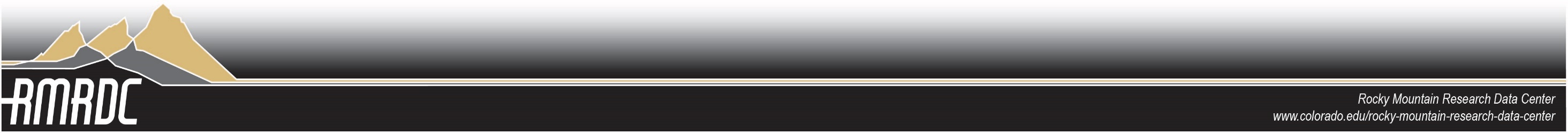 Mental Health--Opioids and Substance Abuse, Access and Utilization of Services

NCHS disseminated:

 
Health Interview Surveys (NHIS)
Physical and mental health status
Chronic pain, pain management, and prescription opioid use
Health insurance coverage and type of coverage
NHIS linked with Medicare and Medicaid Claims https://www.cdc.gov/nchs/data-linkage/medicare.htm 
and https://www.cdc.gov/nchs/data-linkage/medicaid.htm


National Survey on Drug Use and Health (NSDUH):https://nsduhweb.rti.org/respweb/about_nsduh.html
Annually 70,000 people, 2014-2020
Aged 12 and older
Use of illegal drugs, prescription drugs, alcohol, and tobacco
Mental disorders, treatment, and co-occurring substance use and mental disorders
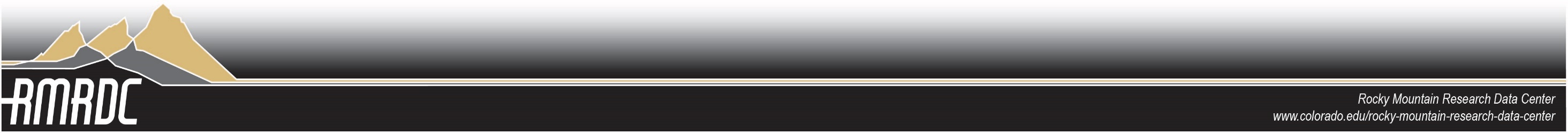 COVID-related Census Dissemination:
Household Pulse Survey: https://www.census.gov/programs-surveys/household-pulse-survey/datasets.html
20-minute online survey studying how the coronavirus pandemic is impacting households across the country from a social and economic perspective. 
Asks questions about how childcare, education, employment, energy use, food security, health, housing, household spending, Child Tax Credit payments, and intention to receive a COVID-19 vaccination, have been affected by the ongoing crisis.
Eligible for remote access

COVID-related NCHS Dissemination:
NHIS 2020  https://www.cdc.gov/nchs/nhis/2020nhisdata.htm#:~:text=In%20March%202020%2C%20NHIS%20shifted%20from%20in-person%20to,the%20survey%20mostly%20by%20telephone%20through%20December%202020
	Family support and care; Job support and distancing measures at work
	A longitudinal component to compare adults 2019 to 2020
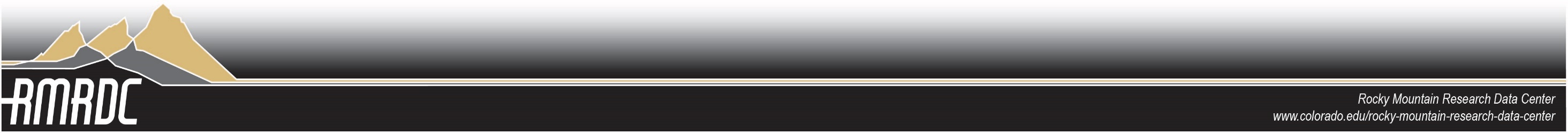 Health Data Course: Spring 2022
“Federal Statistical Data for Health Research and Policy”
1. Offered to all RMRDC Consortium Member Institutions at no cost, taught remotely
2. Targets early-career graduate students
3. Students develop the knowledge and skills required to effectively use a variety of federal statistical data sets for health research and policy analysis.
4. The semester project is a restricted data proposal.
 
5. Students get “hands on” exercises using SAS to analyze public versions of the federal data sets to reproduce results in published papers.
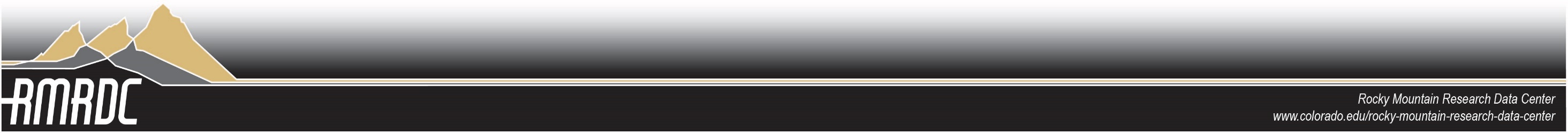 Restricted-Use Health Data Sets Covered in the Course 
by Dissemination Agency:
Census:
American Community Survey (ACS)
Current Population Survey (CPS)
National Survey of Children’s Health (NSCH)
National Crime Victimization Survey (NCVS)

NCHS:
National Vital Statistics System (NVSS)
National Health and Nutrition Examination Surveys (NHANES)
National Health Interview Survey (NHIS) linked with National Death Index (NDI)
National Survey of Family Growth (NSFG)
Behavioral Risk Factor Surveillance System (BRFSS)
National Survey on Drug Use and Health (NSDUH)

Agency for Health Research and Quality (AHRQ):
Medical Expenditure Panel Survey (MEPS)

Bureau of Labor Stats (BLS):
Survey of Occupational Injuries and Illnesses (SOII) 
Census of Fatal Occupational Injuries (CFOI)
Current RMRDC grad student led health projects:
Black immigrant health and differences by country of origin/time in US

Gender and racial/ethnic/country of origin differences in timing of HPV vaccination

Death by Despair: Individual and Contextual Predictors of Suicide Mortality Risk

Did ACA Reduce Ethnic and Racial Disparities in Healthcare?

Do Sugar-Sweetened Beverage Taxes Work?

State Variation in Intimate Partner Violence Rates: Reporting and Healthcare Utilization
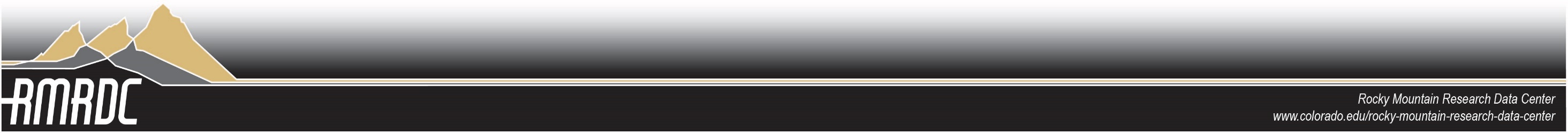 Good News Flash!!
All Projects Using Individual and/or HH Restricted-Use Data from Census Bureau (like those mentioned in the next slides) are eligible to access the data through Remote Access
Remote Access
Approved researchers get set up to use restricted data from home office
Undergo additional training and random audits
Only two required trips to RMRDC for training purposes
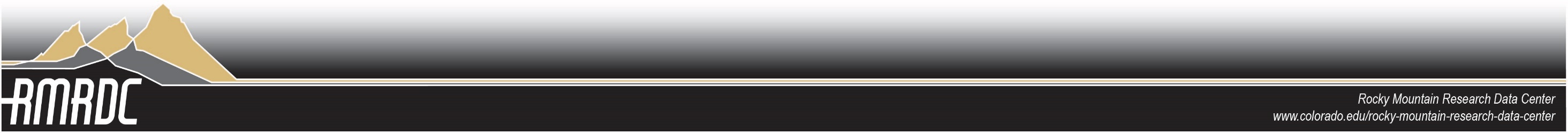 Census Longitudinal Infrastructure
Decennial Census and ACS datasets
2005-2020 
ACS
2020
 Census
2000 
Census
2010
Census
Household survey datasets
CPS
SIPP
NCVS
AHS
Administrative and other datasets
SSA Death and Earnings 
Records
Address
Records
External
Data Sources
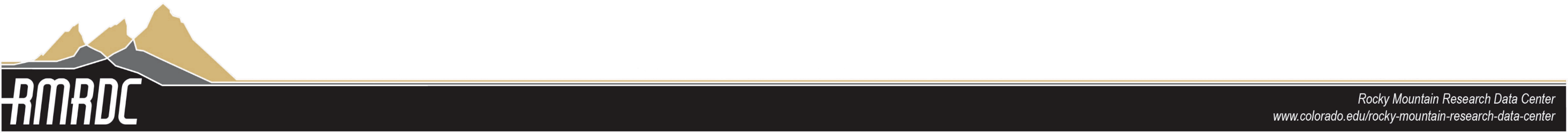 Additional Census Data
Data for Delinquency and Criminal Justice research:
National Crime Victimization Survey (NCVS)
Criminal Justice Administrative Records System (CJARS)
Data for Family Health Programs, Social Services Utilization research:
Survey of Income and Program Participation (SIPP)
SNAP/TANF/WIC Data
Centers for Medicare and Medicaid Services (CMS) Enrollment Data
All free to access through DU consortium agreement!
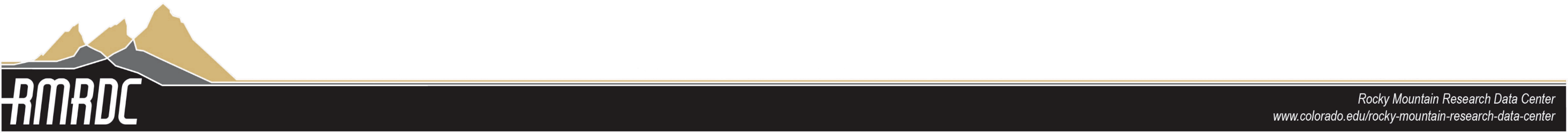 Crime Data Overview
The National Crime Victimization Survey (NCVS) is collected by Census on behalf of the Bureau of Justice Statistics (BJS) to produce national estimates of crime incidence, reporting and victim characteristics. 
Sampling frame is potential crime victims.
The Criminal Justice Administrative Records System (CJARS) is a collaboration between State justice departments, the University of Michigan, and Census to link offender records to other demographic, economic, and administrative data collected by the federal government.
Sampling frame is adult criminal offenders in participating States.
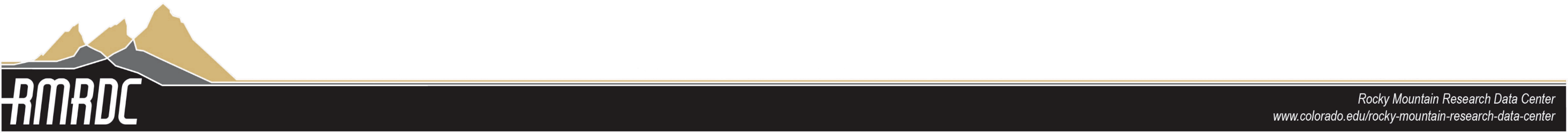 National Crime Victimization Survey (NCVS)
Annually, 2005-2015 (for now).  Most comprehensive data on personal crime in the US given limitations with reported crime
E.g. Uniform Crime Reports (UCR). What is missing from these data?
Yearly, nationally representative sample of 160,000 people age 12+ in 95,000 households. Interviews total ~240,000, annually. Longitudinal!
Interviews encompass sociodemographics, criminal victimization instances, offender/crime characteristics, reporting, medical response, and criminal justice system experiences
Information from the survey supplements official crime reports to estimate likelihood of underreported crimes
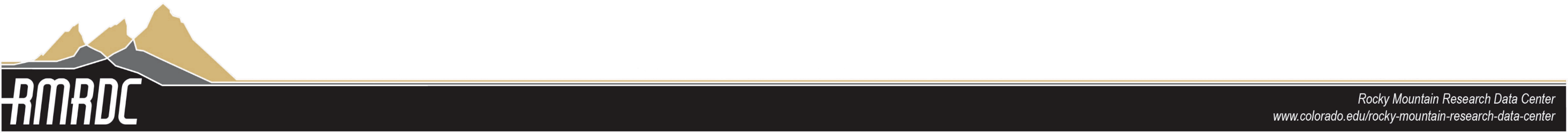 Local NCVS Projects
State Variation in Intimate Partner Violence Rates, Reporting and Healthcare Utilization – Sarah Small, Anita Pena (CSU) 
Examines IPV victims’ experiences to evaluate victim outcomes by state and temporal variation in mandatory reporting laws
The Social and Economic Consequences of Violent Victimization in the NCVS – Joshua Clapp, Ben Gilbert, Phil Pendergast (UWy, CSM, CU-B)
Estimates longitudinal impacts of violent victimization on victim employment, earnings, housing stability with quasi-experimental methods
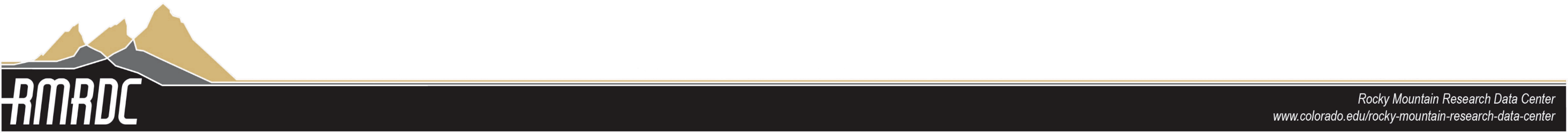 NCVS Research Questions
What services are sought after crime victimization? How does this vary by type of crime? By state or county of residence? By Urbanicity?
Do housing characteristics impact Intimate Partner Violence rates? Does reporting vary across collection method (phone vs. in-person)?
What types of crime are the most consistently under-reported? How does this differ by urban/rural residence, gender, and race/ethnicity?
What crimes are occurring in schools? How does this vary across school districts and by use of pro-social programs and policies?
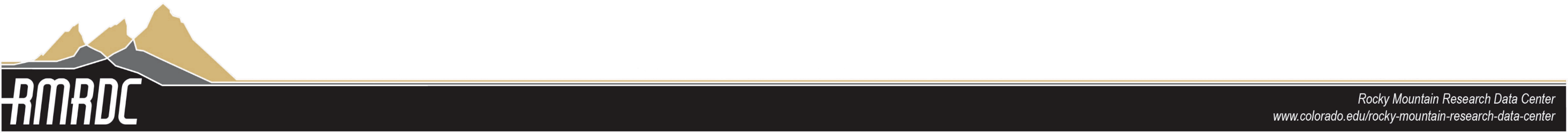 Criminal Justice Administrative Records System (CJARS)
Event-level criminal justice data on a national scale
26 states provide data (inc. Colorado) or are in the process of contributing data
>150 million criminal justice events, >30 million unique individuals
Coverage of 43% of the US population in at least one domain
Arrestees, criminal defendants, inmates, probationers/parolees
Allows for:
Harmonization of criminal involvement across multiple jurisdictions and over time
Assessing how criminal episodes progress through the justice system and into the community
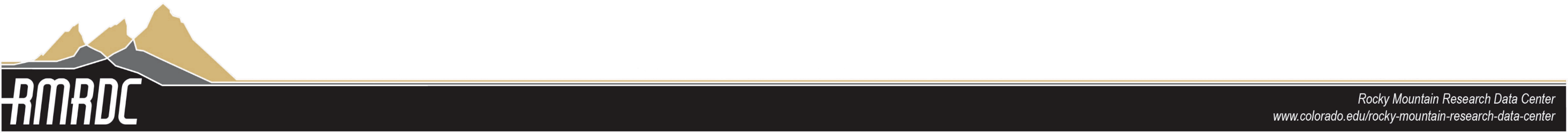 Criminal Justice Administrative Records System (CJARS)
Includes data on:
Adult offenders for a variety of criminal offenses (including statutory charges)
Records of arrests, bookings, criminal court filings, probation, prison, parole terms
Does not include:
Minors (unless juvenile cases are
transferred to adult court), crimes
not resulting in arrest, civil court 
cases, traffic cases, tracking of 
employees in justice system
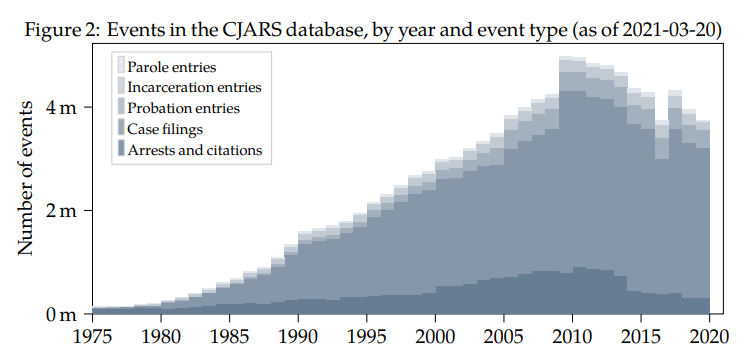 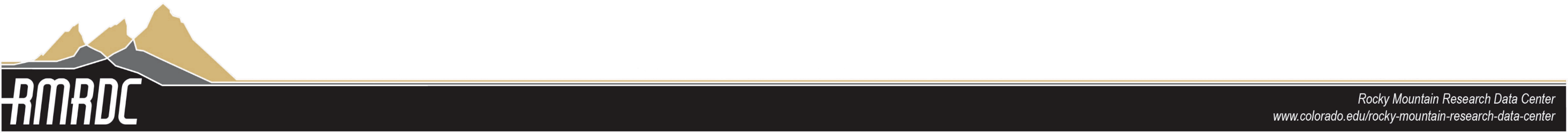 Criminal Justice Administrative Records System (CJARS)
Data are complex and multifaceted! There is extensive and comprehensive documentation available here: https://cjars.isr.umich.edu/wp-content/uploads/CJARS_data_docs_2021_03_22_14_40.pdf
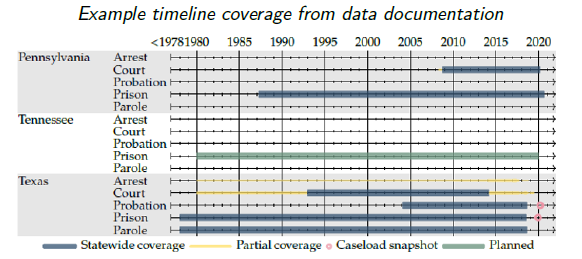 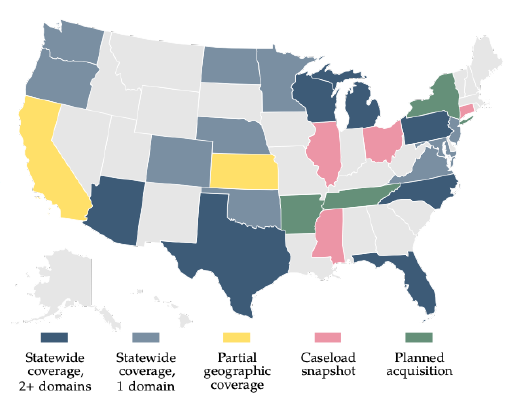 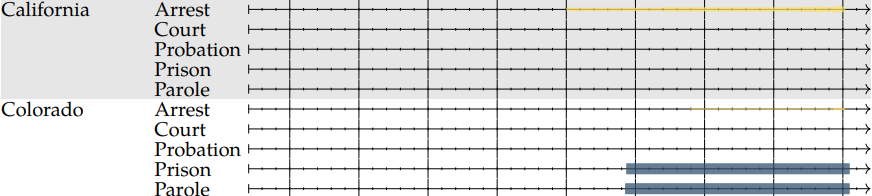 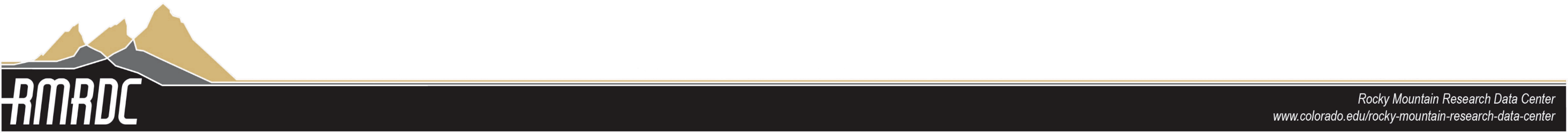 CJARS Research Questions
How much does incarceration or other criminal justice contact impact lifetime wages, job types and tenure? Does it vary by race/ethnicity?
Do offenders who are gang-involved have increased mortality, above and beyond additional mortality risks of incarceration?
How does criminal justice contact impact public program participation, such as use of TANF, SNAP, or WIC?
Are there differences in rates of Driving Under the Influence (DUIs) by State and local programs and policies?
How do neighborhood characteristics impact criminal involvement?
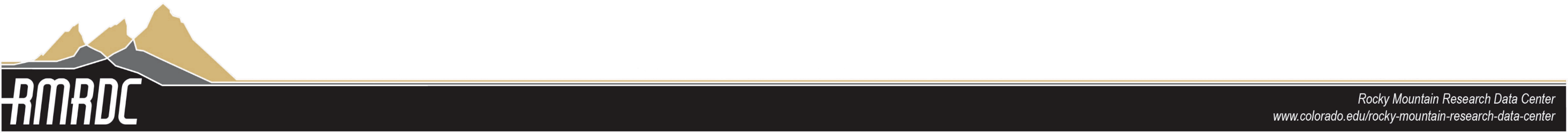 Data Overview – Public Programs and Service Utilization
The Survey of Income and Program Participation (SIPP) provides comprehensive information on the dynamics of income, employment, household composition and government program participation
Large sample of households interviewed over a two or four-year period
Supplemental Nutrition Assistance Program (SNAP & WIC) and Temporary Assistance for Needy Families (TANF) microdata availability varies over time 
Centers for Medicare and Medicaid Services (CMS) provides access to administrative data on beneficiaries
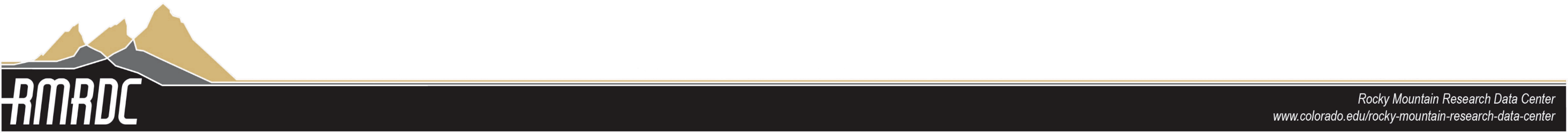 SIPP Overview
SIPP panel data are currently available between 1984 and 2020 
Covers 14,000 to 52,000 households in each panel
Linkable to all other Census data collections (inc. NCVS or CJARS data)
Social Security Administration(SSA) provides lifetime earnings data for the SIPP sample
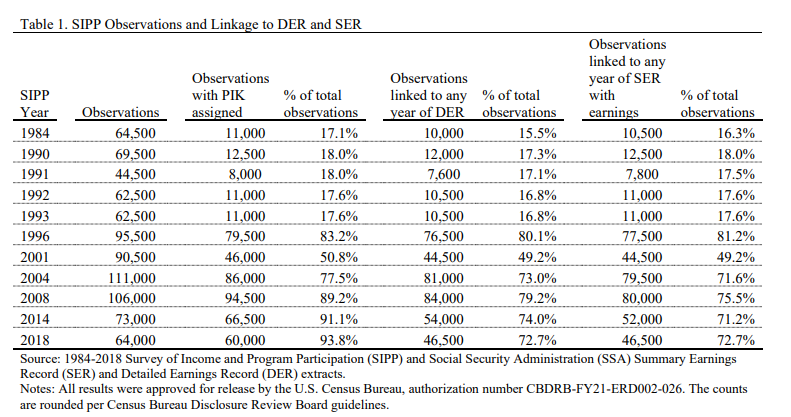 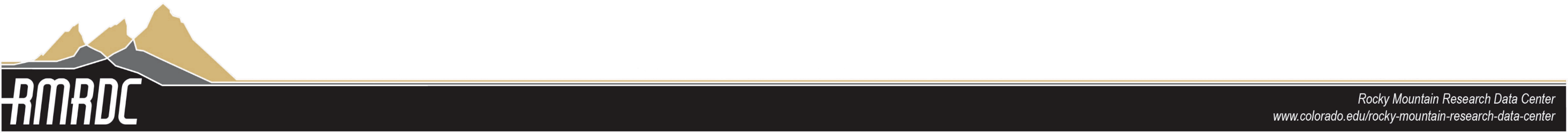 SNAP/WIC/TANF Data
Availability of SNAP/WIC/TANF data varies by state and over time
Can be linked at recipient-level to other Census microdata by PIK
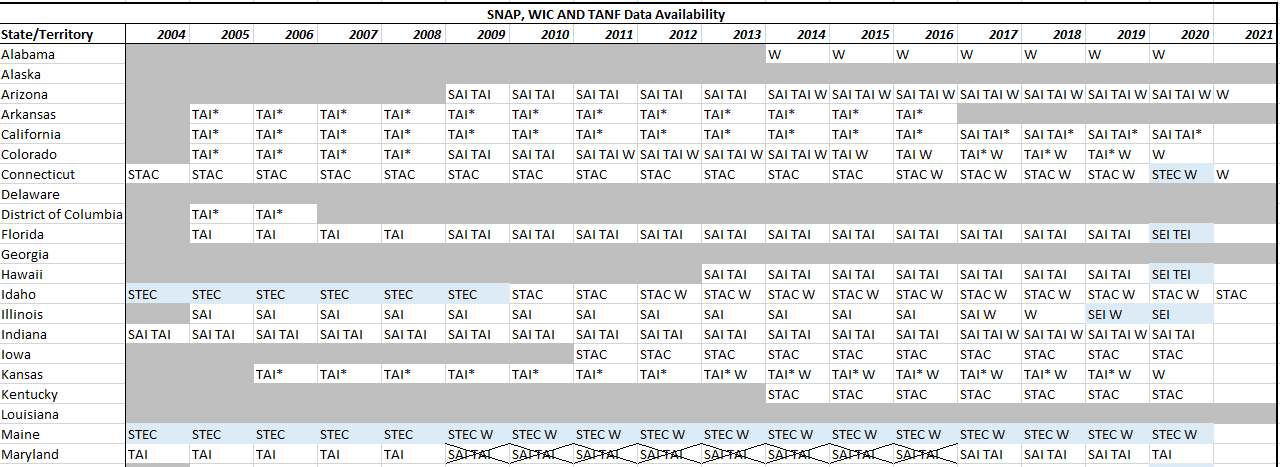 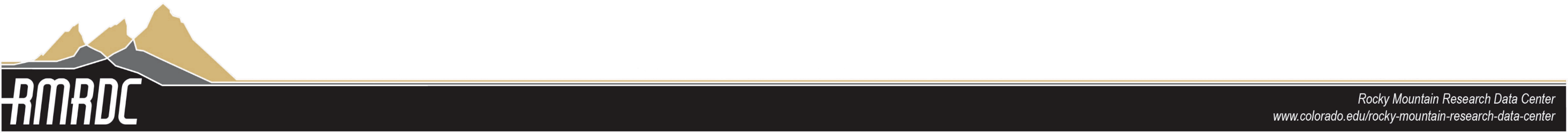 CMS Medicare and Medicaid Data
The Centers for Medicare & Medicaid Services (CMS) provide access to:
The Medicare Enrollment Database (EDB)
1999-2020
The Medicaid and Statistical Information System (MSIS & T-MSIS)
2000-2016
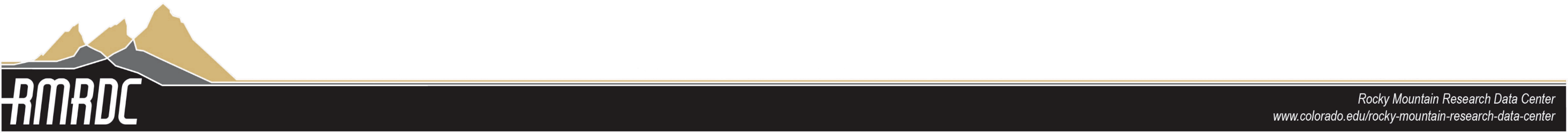 CMS Medicare Enrollment Database (ERB)
CMS’ database of record for Medicare Beneficiary enrollment info, updated yearly 1999-2020
Beneficiary-level data with a subset of all variables collected:
Eligibility dates and statuses
Birth and death dates (where applicable)
Residence address and residence change dates
Basic demographic information
Beneficiary’s representative payee
PIK (for linkage to other Census survey data)
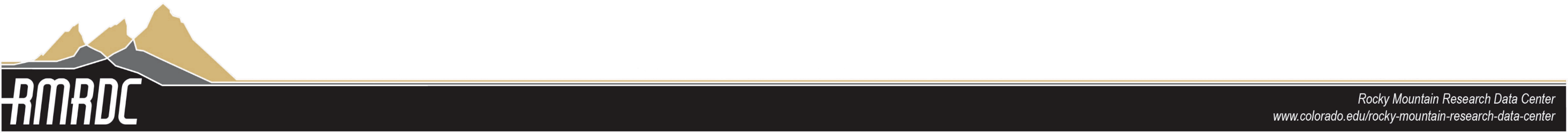 CMS Medicaid and Statistical Information System (MSIS) & Transformed MSIS (T-MSIS)
Used by CMS to gather key eligibility, enrollment, program, utilization, and expenditure data for Medicaid and Children’s Health Insurance Program (CHIP) from States each quarter
Medicaid enrollment data including:
Basic demographics
Length of eligibility period and health insurance coverage
CHIP and TANF usage
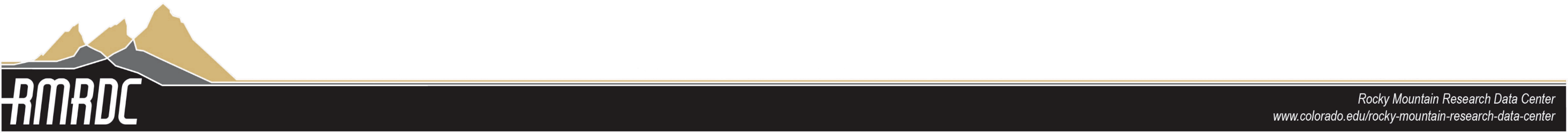 The Big Picture – Possibilities of Data Linkage
SSA Detailed Earnings Histories
LEHD Employment History
CJARS Criminal Justice Involvement
GeoID
EIN
PIK
PIK
PIK
Census Neighborhood Characteristics
Census Employer Characteristics
SIPP Panel Data and Participation
PIK
PIK
CMS Medicaid Enrollment
SNAP/TANF/WIC Utilization
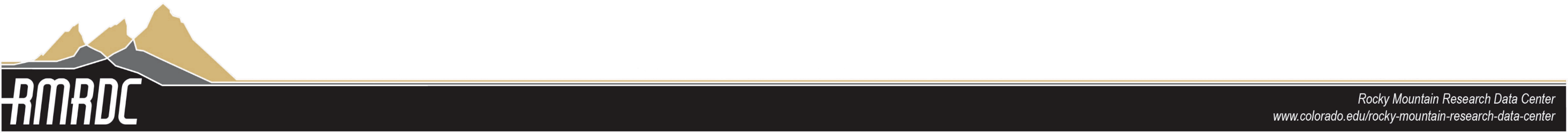 Proposal Development
Researchers work closely with RMRDC administrator Phil to write successful proposals for Census projects (most data described here!)
Typically, 8-20 page project description and separate “Predominant Purpose Statement” (Phil helps draft this)
Focus on research questions, need for confidential data, methods, expected output and disclosure risk, and benefits to Census Bureau
Evaluated on feasibility, benefits, disclosure risk, and need for data
For assistance with other agency proposals (e.g. NCHS health projects), contact either Jani or Phil
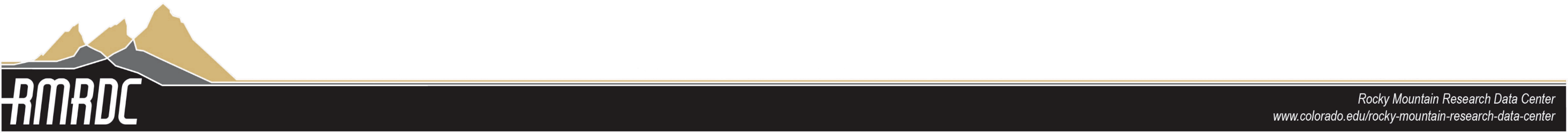 Proposal Reviews and Timeline
The slowest part of the proposal process is often you; but it doesn’t have to be!
Final proposal review time with Census: ~3 months
If additional agency review is necessary (e.g. IRS): ~6 months
Background check/security clearance: ~3 months
Example timeline for most proposals:
3 months for Census review + 3 months for IRS review (optional) and/or 3 months for clearance (concurrent) = 6 months total before project start
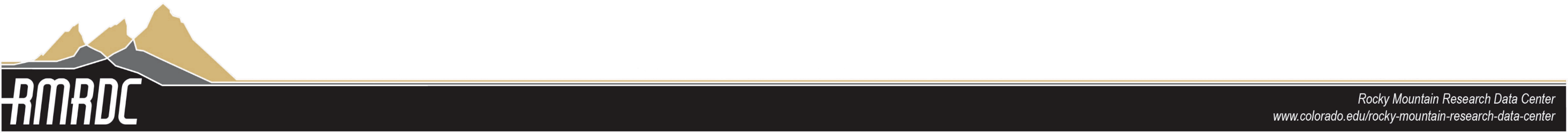 Thank You!
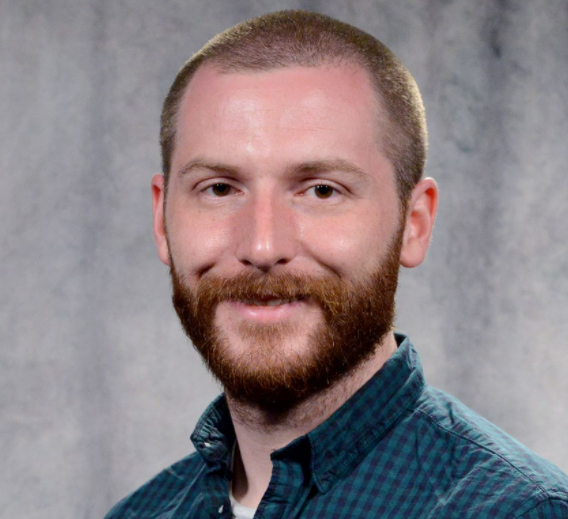 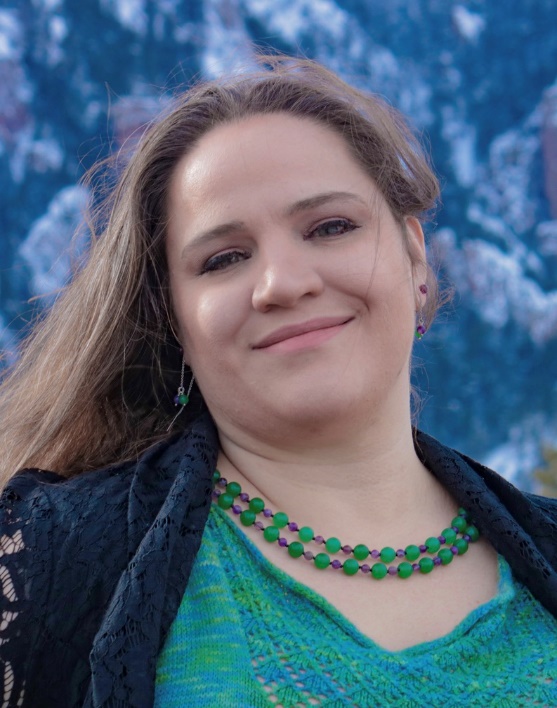 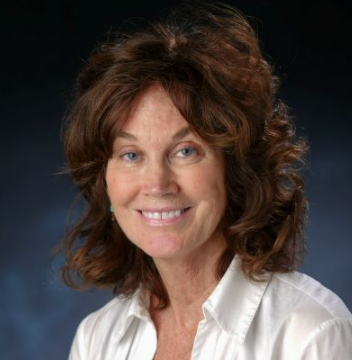 Phil Pendergast
Administrator
philip.m.pendergast@census.gov
Kas McLean
Grad Research Assistant
kas.mclean@colorado.edu
Jani Little
Executive Director
jani.little@colorado.edu
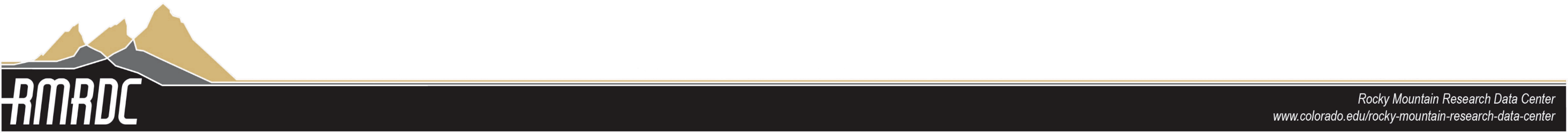